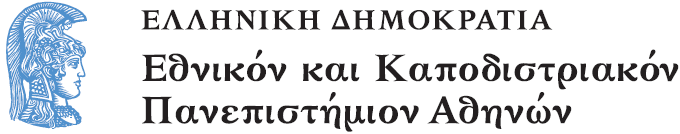 Νεότερη Ελληνική Ιστορία Α'
Ενότητα 5: Η Ελλάδα και το Ανατολικό Ζήτημα έως το 1856

Κατερίνα Γαρδίκα
Φιλοσοφική Σχολή
Τμήμα Ιστορίας και Αρχαιολογίας
Η δημιουργία του ελληνικού κράτους και το ανατολικό ζήτημα
Εικόνα 1
Εικόνα 2
Εικόνα 3
1827, 6-7     Συνθήκη του Λονδίνου, άρθρο 6:
1830, 3-2  Πρωτόκολλο του Λονδίνου, άρθρο 8:
1830, 7-5    Συνθήκη του Λονδίνου, άρθρο 4:
Βιβλιογραφία
Anderson, M.S. The Eastern Question 1774–1923. A Study in International Relations. London: Macmillan, 1966.
Crawley, C.W. The Question of Greek Independence. Cambridge, 1930.
Γαρδίκα, Κατερίνα. Προστασία και εγγυήσεις· στάδια και μύθοι της ελληνικής εθνικής ολοκλήρωσης (1821–1920). Θεσσαλονίκη: Βάνιας, 1999.
Λάσκαρις, Μ.Θ. Τό Ἀνατολικόν Ζήτημα (1800–1923). Τόμος Α’ (1800–1878). Θεσσαλονίκη: Πουρνάρας, 1978. 1948–55.
Τέλος Ενότητας
Η Ελλάδα και το Ανατολικό Ζήτημαέως το 1856
Χρηματοδότηση
Το παρόν εκπαιδευτικό υλικό έχει αναπτυχθεί στo πλαίσιo του εκπαιδευτικού έργου του διδάσκοντα.
Το έργο «Ανοικτά Ακαδημαϊκά Μαθήματα στο Πανεπιστήμιο Αθηνών» έχει χρηματοδοτήσει μόνο την αναδιαμόρφωση του εκπαιδευτικού υλικού. 
Το έργο υλοποιείται στο πλαίσιο του Επιχειρησιακού Προγράμματος «Εκπαίδευση και Δια Βίου Μάθηση» και συγχρηματοδοτείται από την Ευρωπαϊκή Ένωση (Ευρωπαϊκό Κοινωνικό Ταμείο) και από εθνικούς πόρους.
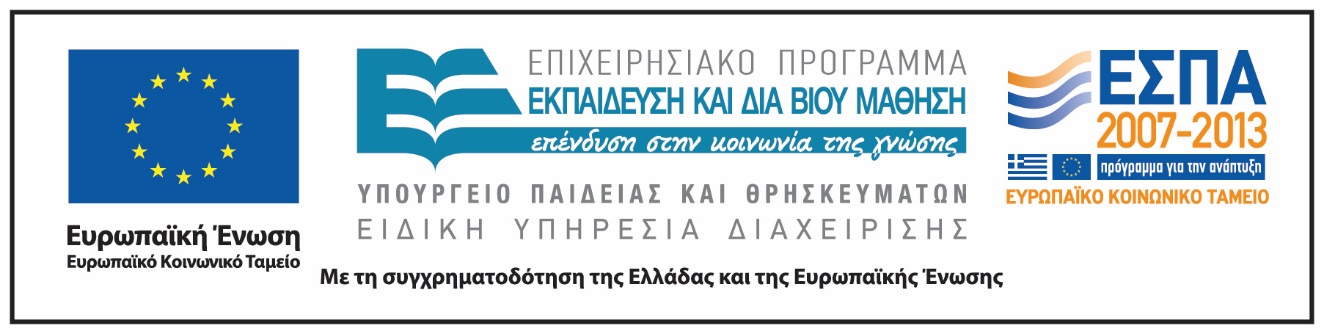 Σημειώματα
Σημείωμα Ιστορικού Εκδόσεων Έργου
Το παρόν έργο αποτελεί την έκδοση 1.0.
Σημείωμα Αναφοράς
Copyright Εθνικόν και Καποδιστριακόν Πανεπιστήμιον Αθηνών, Κατερίνα Γαρδίκα, 2015. «ΙΙ 18. Νεότερη Ελληνική Ιστορία Α'. Ενότητα 5: Η Ελλάδα και το Ανατολικό Ζήτημα έως το 1856.». Έκδοση: 1.0. Αθήνα 2015. Διαθέσιμο από τη δικτυακή διεύθυνση: http://opencourses.uoa.gr/courses/ARCH1.
Σημείωμα Αδειοδότησης
Το παρόν υλικό διατίθεται με τους όρους της άδειας χρήσης Creative Commons Αναφορά, Μη Εμπορική Χρήση Παρόμοια Διανομή 4.0 [1] ή μεταγενέστερη, Διεθνής Έκδοση.   Εξαιρούνται τα αυτοτελή έργα τρίτων π.χ. φωτογραφίες, διαγράμματα κ.λ.π.,  τα οποία εμπεριέχονται σε αυτό και τα οποία αναφέρονται μαζί με τους όρους χρήσης τους στο «Σημείωμα Χρήσης Έργων Τρίτων».
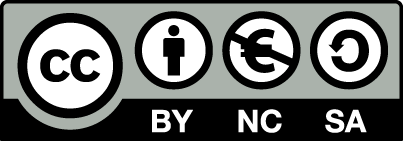 [1] http://creativecommons.org/licenses/by-nc-sa/4.0/ 

Ως Μη Εμπορική ορίζεται η χρήση:
που δεν περιλαμβάνει άμεσο ή έμμεσο οικονομικό όφελος από την χρήση του έργου, για το διανομέα του έργου και αδειοδόχο
που δεν περιλαμβάνει οικονομική συναλλαγή ως προϋπόθεση για τη χρήση ή πρόσβαση στο έργο
που δεν προσπορίζει στο διανομέα του έργου και αδειοδόχο έμμεσο οικονομικό όφελος (π.χ. διαφημίσεις) από την προβολή του έργου σε διαδικτυακό τόπο

Ο δικαιούχος μπορεί να παρέχει στον αδειοδόχο ξεχωριστή άδεια να χρησιμοποιεί το έργο για εμπορική χρήση, εφόσον αυτό του ζητηθεί.
Διατήρηση Σημειωμάτων
Οποιαδήποτε αναπαραγωγή ή διασκευή του υλικού θα πρέπει να συμπεριλαμβάνει:
το Σημείωμα Αναφοράς
το Σημείωμα Αδειοδότησης
τη δήλωση Διατήρησης Σημειωμάτων
το Σημείωμα Χρήσης Έργων Τρίτων (εφόσον υπάρχει)
μαζί με τους συνοδευόμενους υπερσυνδέσμους.
Σημείωμα Χρήσης Έργων Τρίτων
Το Έργο αυτό κάνει χρήση των ακόλουθων εικόνων/φωτογραφιών :
1. David Rumsey Historical Map Collection, http://www.davidrumsey.com/luna/servlet/detail/RUMSEY~8~1~28695~1120932:Turquie-d-Europe,-Grece-
2. David Rumsey Historical Map Collection, http://www.davidrumsey.com/luna/servlet/detail/RUMSEY~8~1~24772~950036:Das-Osmanische-Europa-oder-die-Euro
3. David Rumsey Historical Map Collection, http://www.davidrumsey.com/luna/servlet/detail/RUMSEY~8~1~3437~390051:Greece-